Virtsatieinfektioiden ehkäisy virtsatiekatetripotilaalla
Alueellinen koulutuspäivä 23.9.2021
Hygieniahoitaja Tuula Keränen
Oys, infektioiden torjuntayksikkö
Tavallisimmat syyt virtsatiekatetrin laitolle
Erilaiset tutkimuksiin ja toimenpiteisiin liittyvät syyt

virtsan määrän seuranta kriittisesti sairailla

Virtsankarkailuun liittyvät vaikeat iho-ongelmat

virtsarakon tyhjenemisvaikeudet (virtsaumpi, virtsaputken ahtauman hoito)
Katetriperäiset virtsatieinfektiot
Suomessa 50 000 hoitoon liittyvää infektiota (HLI)/vuosi

Akuuttisairaaloissa  virtsatieinfektio (VTI) neljänneksi yleisin HLI

Veriviljelypositiivisista hoitoon liittyvistä infektioista 18 % sekundaarisia /näistä 37% lähtöisin virtsateistä 

Infektio liittyy usein virtsakatetrin käyttöön, rakon tähystykseen tai urologisiin toimenpiteisiin
Virtsatiekatetriin liittyvät oireiset VTI:t OYS:ssa vuosina 2017-2020
Katetriperäinen virtsatieinfektio
Voi aiheuttaa mm. kystiitin, prostatiitin, pyelonefriitin, urosepsiksen

Lisää potilaan kärsimyksiä ja voi johtaa pahimmillaan kuolemaan

Pidentää sairaalahoidon kestoa ja lisää kustannuksia

Lisää antibioottihoitoja ja mikrobilääkeresistenssiä
[Speaker Notes: -urosepsis kehittyy herkemmin katetriperäisessä virtsatieinfektiossa]
Mikä vaikuttaa riskiin saada katetriperäinen virtsatieinfektio?
Katetroinnin kesto
Katetri lisää virtsatieinfektion riskin 10 x
katetroiduista potilaista 5 % saa päivittäin bakteriurian
Lähes kaikilla bakteereita virtsassa 30 vrk kuluessa
Kertakatetroinnissa 1 %
		
Katetrointimenetelmä
Katetri voi vaurioittaa virtsateiden epiteeliä

Katetri laitettu muualla kuin leikkaussalissa
Katetrin hoidon laatu


Potilaan infektioherkkyys
Perussairaudet (esim. diabetes, munuaisten vajaatoiminta)
rakenteelliset viat
naissukupuoli
Katetri-infektion synty
Virtsa normaalisti steriiliä, mutta hyvä elatusaine
Potilaan omasta mikrobifloorasta virtsaputken suulta katetria asetettaessa rakkoon
Henkilökunnan käsistä rakkoon katetroinnin tai katetrin käsittelyn yhteydessä
Bakteerit nousevat rakkoon katetrin ulkopintaa peittävässä limakerroksessa (biofilmi)
Biofilmi suojaa bakteereja antibiooteilta ja virtsan virtaukselta 
Bakteerit voivat nousta myös katetrin lumenin puolelta
 katetrin liitoskohta tai keräyspussi
infektioriski vielä 24 tuntia katetrin poiston jälkeen
Katetriperäisen virtsatieinfektion ehkäisy
Vältetään turhaa katetrointia
Kesto-/toisto-/kertakatetrointi

Katetrin mahdollisimman aikainen poisto
Tarve arvioitava päivittäin

Mikäli katetri kuitenkin joudutaan laittamaan, 70 % voidaan estää, jos laitossa ja hoidossa noudatetaan ohjeita
Kirjallinen ohje
Henkilökunnan koulutus
[Speaker Notes: -Virtsarakon katetrointi invasiivinen toimenpide, jonka tarve on harkittava tarkkaan. – Harkitse kerta- /toistokatetrointia kestokatetrin sijaan
-Kirjataan syy, miksi katetria ei poisteta.
 -]
Katetriperäisen virtsatieinfektion ehkäisy
Hyvä käsihygienia katetria laitettaessa ja käsiteltäessä
Tärkein yksittäinen toimenpide
Aina ennen ja jälkeen katetrin käsittelyn, lisäksi tehdaspuhtaat suojakäsineet
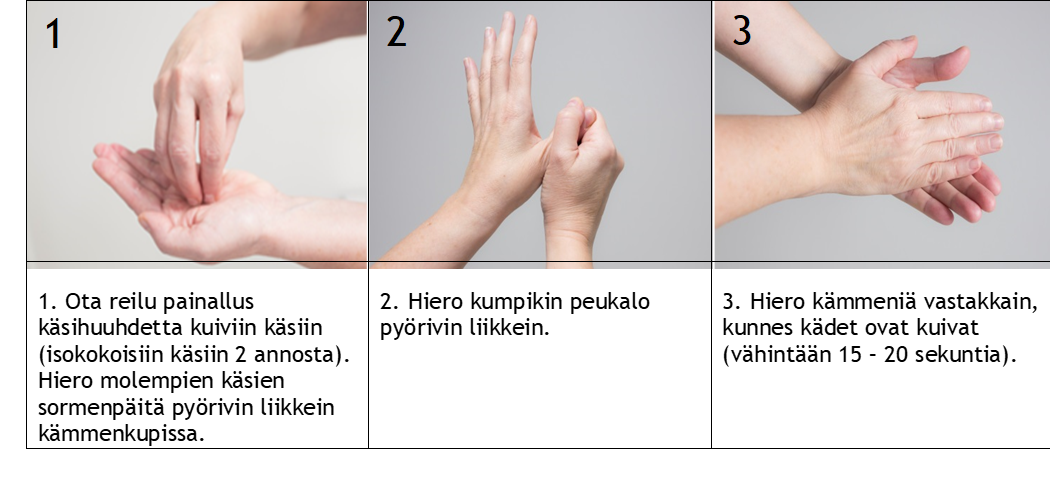 [Speaker Notes: Kestoa mitataan havainnoissa!]
Katetriperäisen virtsatieinfektion ehkäisy
Aseptinen ja hellävarainen tekniikka katetroinnissa
Katetrin tyyppi, koko ja materiaali
Kestokatetrin kiinnitys
Avustajan mukana olo helpottaa katetrointia

Terveydenhuollon ammattilainen katetroi aina steriilisti riippumatta paikasta (sairaala, pitkäaikaishoitolaitos, kotisairaanhoito)

Kirjataan katetroinnin syy, ajankohta, tiedot katetrista, kuka laittoi katetrin ja poistamisen ajankohta
Katetriperäisen virtsatieinfektion ehkäisy
Suljetun systeemin ylläpito

Infektio ehkäistävissä 70-85 % lyhytaikaisesti katetroiduilla potilailla

Pohjasta tyhjennettävä keräyspussi vaihdetaan tarvittaessa

Keräyspussia tyhjennettäessä potilaskohtaiset suojakäsineet ja kannu

Virtsankeräyspussi pidetään rakon tason alapuolella

Pussi telineeseen, ettei koske lattiaan
Katetriperäisen virtsatieinfektion ehkäisy
Kestokatetripotilaalla alapesu päivittäin
Myös katetrin tyvi, ulkopuoli ja peräaukon ympärys

Potilaan ohjaus

Katetriperäisten virtsatieinfektioiden aktiivinen seuranta ja palaute yksiköihin
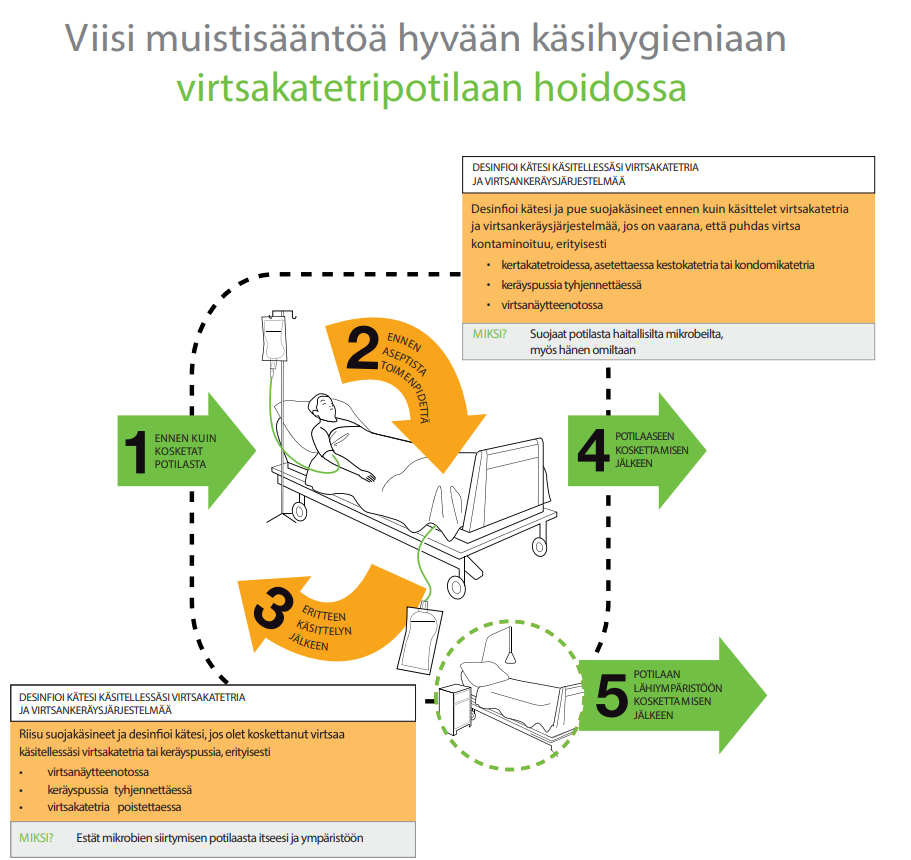 THL
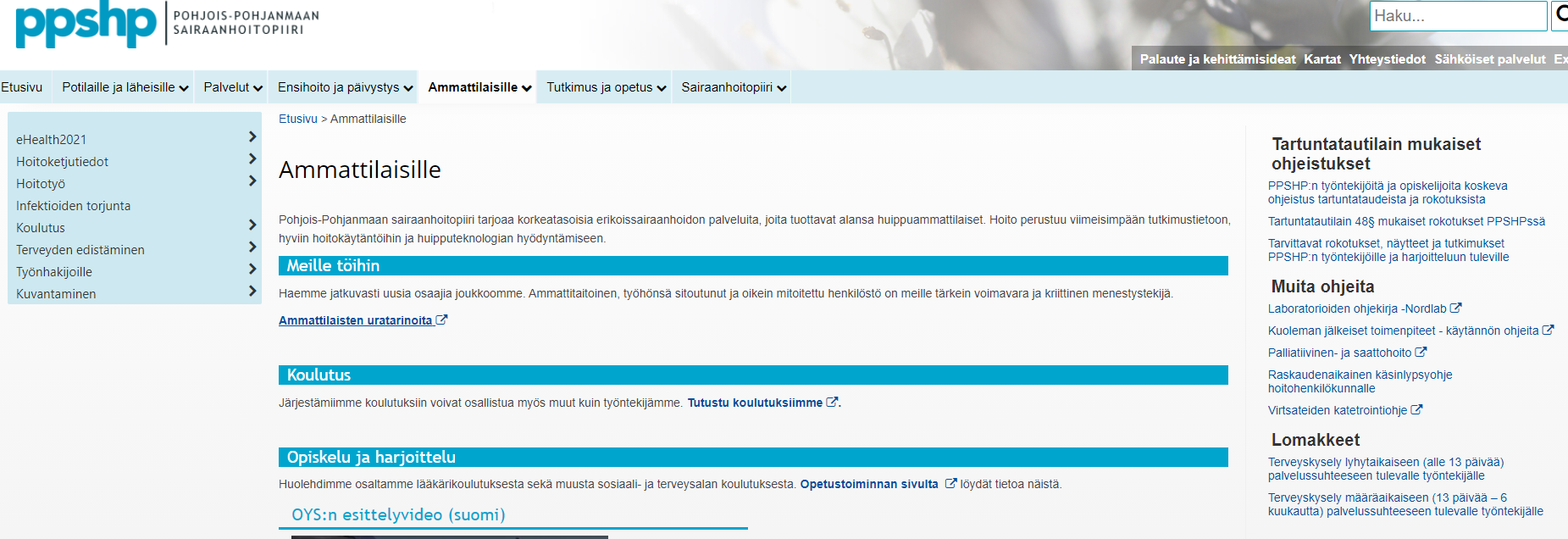 Yhteenveto
Potilaan virtsateiden katetrointi on yleinen toimenpide terveydenhuollossa
20 % sairaalapotilaista oli katetri v. 2016-2017 (ECDC- HLI prevalenssitutkimus)
Vrt. pitkäaikaislaitosten asukkaista 4 %:lla

Potilaalla on riski saada hoitoon liittyvä infektio aina, kun tehdään jokin invasiivinen toimenpide, kuten katetrointi
Virtsatieinfektio on yksi yleisimmistä hoitoon liittyvistä infektioista
Haitat potilaalle, terveydenhuollolle ja yhteiskunnalle

Katetriperäisen infektion ehkäisy on tärkeää
Harkitaan katetroinnin tarve
Hyvä käsihygienia ja aseptiikka katetria laitettaessa ja käsiteltäessä
katetri pidetään steriilinä sitä asetettaessa virtsarakkoon
Suljetun systeemin ylläpito 
Katetrin varhainen poisto